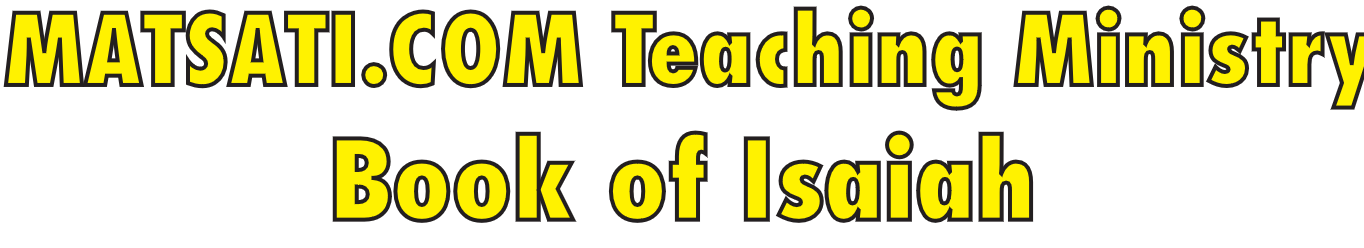 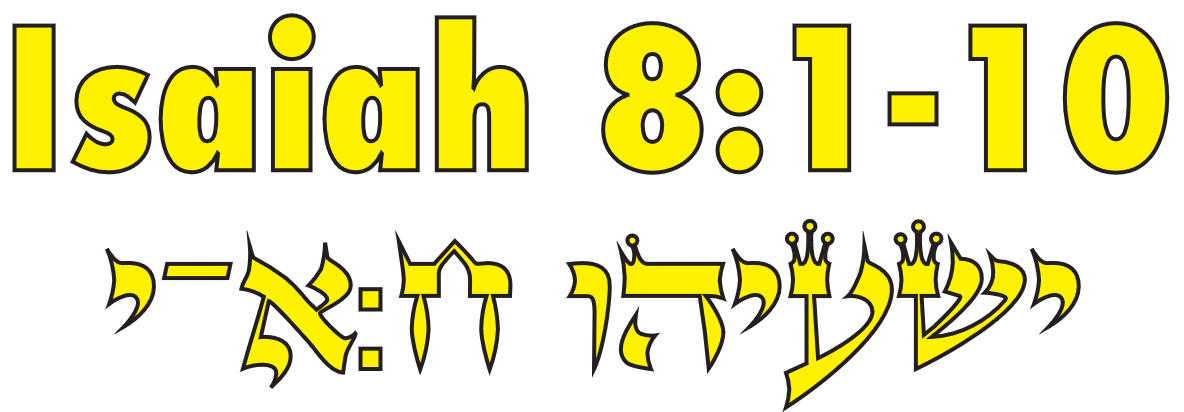 Isaiah / ישעיה
http://www.matsati.com
ספר ישעיה פרק ז:יד
לָ֠כֵן יִתֵּ֨ן אֲדֹנָ֥י ה֛וּא לָכֶ֖ם א֑וֹת הִנֵּ֣ה הָעַלְמָ֗ה הָרָה֙ וְיֹלֶ֣דֶת בֵּ֔ן וְקָרָ֥את שְׁמ֖וֹ עִמָּ֥נוּ אֵֽל׃

 ספר ישעיה פרק ח:ג
וָאֶקְרַב֙ אֶל־הַנְּבִיאָ֔ה וַתַּ֖הַר וַתֵּ֣לֶד בֵּ֑ן וַיֹּ֤אמֶר יְהוָה֙ אֵלַ֔י קְרָ֣א שְׁמ֔וֹ מַהֵ֥ר שָׁלָ֖ל חָ֥שׁ בַּֽז׃
Isaiah / ישעיה
http://www.matsati.com
﻿ספר ישעיה פרק ח
﻿א   וַיֹּאמֶר יְהֹוָה אֵלַי קַח-לְךָ גִּלָּיוֹן גָּדוֹל וּכְתֹב עָלָיו בְּחֶרֶט אֱנוֹשׁ לְמַהֵר שָׁלָל חָשׁ בַּז: ב   וְאָעִידָה לִּי עֵדִים נֶאֱמָנִים אֵת אוּרִיָּה הַכֹּהֵן וְאֶת-זְכַרְיָהוּ בֶּן יְבֶרֶכְיָהוּ: ג   וָאֶקְרַב אֶל-הַנְּבִיאָה וַתַּהַר וַתֵּלֶד בֵּן וַיֹּאמֶר יְהֹוָה אֵלַי קְרָא שְׁמוֹ מַהֵר שָׁלָל חָשׁ בַּז: ד   כִּי בְּטֶרֶם יֵדַע הַנַּעַר קְרֹא אָבִי וְאִמִּי יִשָּׂא | אֶת-חֵיל דַּמֶּשֶֹק וְאֵת שְׁלַל שֹׁמְרוֹן לִפְנֵי מֶלֶךְ אַשּׁוּר:       ה   וַיֹּסֶף יְהֹוָה דַּבֵּר אֵלַי עוֹד לֵאמֹר: ו   יַעַן כִּי מָאַס הָעָם הַזֶּה אֵת מֵי הַשִּׁלֹחַ הַהֹלְכִים לְאַט וּמְשֹוֹשֹ אֶת-רְצִין וּבֶן-רְמַלְיָהוּ: ז   וְלָכֵן הִנֵּה אֲדֹנָי מַעֲלֶה עֲלֵיהֶם אֶת-מֵי הַנָּהָר הָעֲצוּמִים וְהָרַבִּים אֶת-מֶלֶךְ אַשּׁוּר וְאֶת-כָּל-כְּבוֹדוֹ וְעָלָה עַל-כָּל-אֲפִיקָיו וְהָלַךְ עַל-כָּל-גְּדוֹתָיו: ח   וְחָלַף בִּיהוּדָה שָׁטַף וְעָבַר עַד-צַוָּאר יַגִּיעַ וְהָיָה מֻטּוֹת כְּנָפָיו מְלֹא-רֹחַב אַרְצְךָ עִמָּנוּאֵל:       ט   רֹעוּ עַמִּים וָחֹתּוּ וְהַאֲזִינוּ כֹּל מֶרְחַקֵּי-אָרֶץ הִתְאַזְּרוּ וָחֹתּוּ הִתְאַזְּרוּ וָחֹתּוּ: י   עֻצוּ עֵצָה וְתֻפָר דַּבְּרוּ דָבָר וְלֹא יָקוּם כִּי עִמָּנוּ אֵל:
Isaiah / ישעיה
http://www.matsati.com
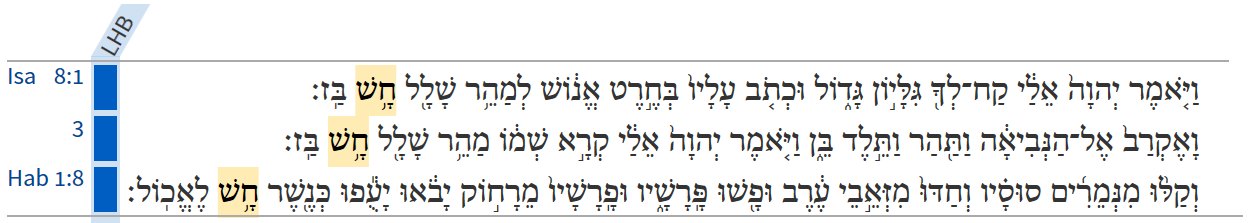 ספר דברים פרק יט
או  לֹֽא־יָקוּם֩ עֵ֨ד אֶחָ֜ד בְּאִ֗ישׁ לְכָל־עָוֺן֙ וּלְכָל־חַטָּ֔את בְּכָל־חֵ֖טְא אֲשֶׁ֣ר יֶֽחֱטָ֑א עַל־פִּ֣י׀ שְׁנֵ֣י עֵדִ֗ים א֛וֹ עַל־פִּ֥י שְׁלֹשָֽׁה־עֵדִ֖ים יָק֥וּם דָּבָֽר׃
Devarim / Deuteronomy 19:15
19:15  One witness shall not rise up against a man for any iniquity, or for any sin, in any sin that he sinneth: at the mouth of two witnesses, or at the mouth of three witnesses, shall the matter be established.
Isaiah / ישעיה
http://www.matsati.com
ספר ישעיה פרק ח
ד   כִּי בְּטֶרֶם יֵדַע הַנַּעַר קְרֹא אָבִי וְאִמִּי יִשָּׂא | אֶת-חֵיל דַּמֶּשֶֹק וְאֵת שְׁלַל שֹׁמְרוֹן לִפְנֵי מֶלֶךְ אַשּׁוּר:

ספר ישעיה פרק ז
טז   כִּי בְּטֶרֶם יֵדַע הַנַּעַר מָאֹס בָּרָע וּבָחֹר בַּטּוֹב תֵּעָזֵב הָאֲדָמָה אֲשֶׁר אַתָּה קָץ מִפְּנֵי שְׁנֵי מְלָכֶיהָ:
Isaiah / ישעיה
http://www.matsati.com
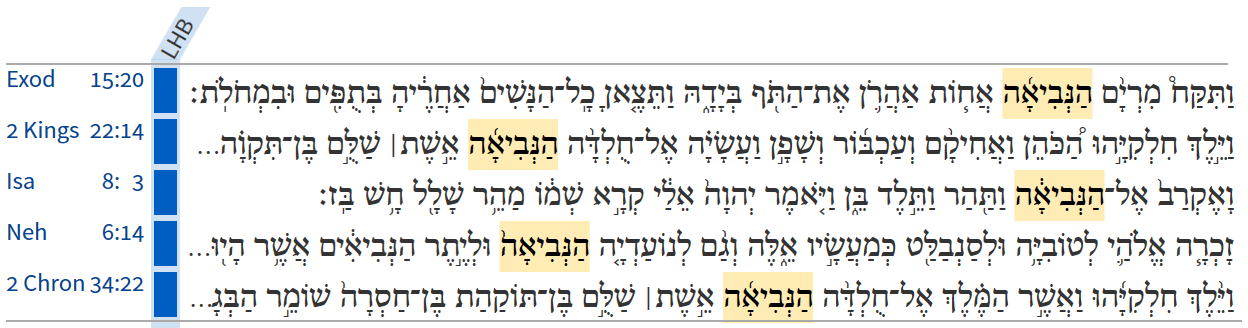 Isaiah / ישעיה
http://www.matsati.com
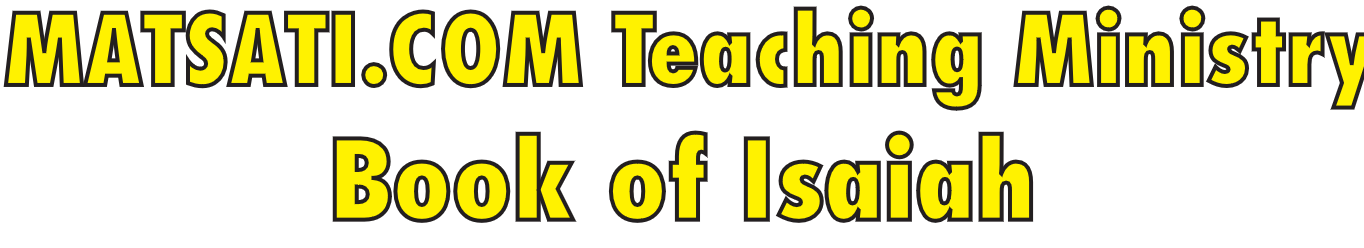 Isaiah 8:8-10
ישעיהו ח:ח-י
Isaiah / ישעיה
http://www.matsati.com
ספר ישעיה פרק ח
ח   וְחָלַף בִּיהוּדָה שָׁטַף וְעָבַר עַד-צַוָּאר יַגִּיעַ וְהָיָה מֻטּוֹת כְּנָפָיו מְלֹא-רֹחַב אַרְצְךָ עִמָּנוּאֵל: 

ספר ישעיה פרק ז
יד   יד  לָ֠כֵן יִתֵּ֨ן אֲדֹנָ֥י ה֛וּא לָכֶ֖ם א֑וֹת הִנֵּ֣ה הָעַלְמָ֗ה הָרָה֙ וְיֹלֶ֣דֶת בֵּ֔ן וְקָרָ֥את שְׁמ֖וֹ עִמָּ֥נוּ אֵֽל:
Isaiah / ישעיה
http://www.matsati.com
Revelation 3:20
3:20 Behold, I stand at the door, and knock: if any man hear my voice, and open the door, I will come in to him, and will sup with him, and he with me. (KJV) 

Tehillim / Psalm 17:7-9 
17:7 “Show Your marvelous lovingkindness by Your right hand, O You who save those who trust in You From those who rise up against them. 17:8 Keep me as the apple of Your eye; Hide me under the shadow of Your wings, 17:9 From the wicked who oppress me, From my deadly enemies who surround me.” (הַפְלֵ֣ה חֲ֭סָדֶיךָ מוֹשִׁ֣יעַ חוֹסִ֑ים מִ֝מִּתְקוֹמְמִ֗ים בִּֽימִינֶֽךָ׃ שָׁ֭מְרֵנִי כְּאִישׁ֣וֹן בַּת־עָ֑יִן בְּצֵ֥ל כְּ֝נָפֶ֗יךָ תַּסְתִּירֵֽנִי׃ מִפְּנֵ֣י רְ֭שָׁעִים ז֣וּ שַׁדּ֑וּנִי אֹיְבַ֥י בְּ֝נֶ֗פֶשׁ יַקִּ֥יפוּ עָלָֽי׃)
Isaiah / ישעיה
http://www.matsati.com
Tehillim / Psalm 91:3-5 
91:3 “Surely He shall deliver you from the snare of the fowler And from the perilous pestilence. 91:4 He shall cover you with His feathers, And under His wings you shall take refuge; His truth shall be your shield and buckler. 91:5 You shall not be afraid of the terror by night, Nor of the arrow that flies by day...” (כִּ֤י ה֣וּא יַ֭צִּֽילְךָ מִפַּ֥ח יָק֗וּשׁ מִדֶּ֥בֶר הַוּֽוֹת׃ בְּאֶבְרָתוֹ֨׀ יָ֣סֶךְ לָ֭ךְ וְתַֽחַת־כְּנָפָ֣יו תֶּחְסֶ֑ה צִנָּ֖ה וְֽסֹחֵרָ֣ה אֲמִתּֽוֹ׃ לֹא־תִ֭ירָא מִפַּ֣חַד לָ֑יְלָה מֵ֝חֵ֗ץ יָע֥וּף יוֹמָֽם׃)

Ruth 2:12 
2:12 “The Lord repay your work, and a full reward be given you  by the Lord God of Israel, under whose wings you have come for refuge.” (יְשַׁלֵּ֥ם יְהוָ֖ה פָּעֳלֵ֑ךְ וּתְהִ֨י מַשְׂכֻּרְתֵּ֜ךְ שְׁלֵמָ֗ה מֵעִ֤ם יְהוָה֙ אֱלֹהֵ֣י יִשְׂרָאֵ֔ל אֲשֶׁר־בָּ֖את לַחֲס֥וֹת תַּֽחַת־כְּנָפָֽיו׃)
Isaiah / ישעיה
http://www.matsati.com
Mark 6:56
6:56  And whithersoever he entered, into villages, or cities, or country, they laid the sick in the streets, and besought him that they might touch if it were but the border of his garment: and as many as touched him were made whole. (KJV)

Luke 8:43-44
8:43  And a woman having an issue of blood twelve years, which had spent all her living upon physicians, neither could be healed of any, 8:44  Came behind him, and touched the border of his garment: and immediately her issue of blood stanched. (KJV)
Isaiah / ישעיה
http://www.matsati.com
ספר דברים פרק כב
יב  גְּדִלִ֖ים תַּעֲשֶׂה־לָּ֑ךְ עַל־אַרְבַּ֛ע כַּנְפ֥וֹת כְּסוּתְךָ֖ אֲשֶׁ֥ר תְּכַסֶּה־בָּֽהּ׃

Devarim / Deuteronomy 22:12
22:12  Thou shalt make thee fringes upon the four quarters of thy vesture, wherewith thou coverest thyself. (KJV)
Isaiah / ישעיה
http://www.matsati.com
אִגֶּרֶת פֶּטְרוֹס הָרִאשׁוֹנָה פרק א
יג  לָכֵן חִגְרוּ מָתְנֵי שִׂכְלֵיכֶם, הֱיוּ עֵרָנִים וְקַוּוּ בְּכָל לְבַבְכֶם לַחֶסֶד הַבָּא עֲלֵיכֶם בְּהִתְגַּלּוֹת יֵשׁוּעַ הַמָּשִׁיחַ.

1  Peter 1:13
1:13 Wherefore gird up the loins of your mind, be sober, and hope to the end for the grace that is to be brought unto you at the revelation of Jesus Christ; (KJV)
Isaiah / ישעיה
http://www.matsati.com
Rabbinic Literature
ספרות רבנית

Part 2
Isaiah / ישעיה
http://www.matsati.com
Targum Jonathan son of Uziel Isaiah 8:1-10
8:1 And the Lord said unto me, Take thee a great tablet, and write upon it a clear writing, Hasten to seize the prey, and to take away the spoil. 8:2 And call to witness before me as faithful witnesses, the curses, which I have threatened to bring by the prophecy of Uriah the priest, and, behold, they have come. And also the consolations, which I promised to bring by the prophecy of Zechariah the son of Jeberechiah, I am about to bring. 8:3 And I went to the prophetess; and she conceived, and bare a son. Then said the Lord unto me, Call his name Hasten to seize the prey, and to take away the spoil. 8:4 For before the child shall have knowledge to cry, My father, and my mother, the riches of Damascus and the spoil of Samaria shall be led into captivity before the king of Assyria. 8:5 And the WORD of the Lord spake again to me, saying, 8:6 Forasmuch as this people refuseth the kingdom of the house of David, which guides them in quietness, like the waters of Shiloah, which flow softly, and delight themselves in Rezin and Remaliah’s son; 8:7 Therefore, behold, the Lord is bringing, and is causing to ascend upon them, the army of the people, who are many, as the waters of a river, strong and mighty, the king of Assyria, and his army; and he shall come up over all his channels, and go over all his banks. 8:8 And he shall pass through the land of the house of Judah as an overflowing torrent, unto Jerusalem shall he come; and the people of his army shall fill the breadth of thy land, O Israel. 8:9 Associate yourselves, O ye people, yet ye shall be broken; and give ear all who are at the ends of the earth, strengthen yourselves, yet ye shall be broken, strengthen yourselves, yet ye shall be broken. 8:10 Take counsel together, yet it shall pass away; speak the word, and it shall not be established, because God is our help. (TgJ)
Isaiah / ישעיה
http://www.matsati.com
Rashi on Isaiah 8.1 Part 3
למהר שלל. לבא סנחריב ולשלול את כל הון עשרת השבטים ולהחיש לבוז נבוכדנצ' אחריו את צדקיהו ודורו:
to hasten loot, speed the spoils For Sennacherib to come and to loot all the possessions of the ten tribes and to speed Nebuchadnezzar to pillage Zedekiah and his generation.
Isaiah / ישעיה
http://www.matsati.com
ספר ירמיה פרק כו
﻿כ   וְגַם-אִישׁ הָיָה מִתְנַבֵּא בְּשֵׁם יְהֹוָה אוּרִיָּהוּ בֶּן-שְׁמַעְיָהוּ מִקִּרְיַת הַיְּעָרִים וַיִּנָּבֵא עַל-הָעִיר הַזֹּאת וְעַל-הָאָרֶץ הַזֹּאת כְּכֹל דִּבְרֵי יִרְמְיָהוּ: כא   וַיִּשְׁמַע הַמֶּלֶךְ-יְהוֹיָקִים וְכָל-גִּבּוֹרָיו וְכָל-הַשָּׂרִים אֶת-דְּבָרָיו וַיְבַקֵּשׁ הַמֶּלֶךְ הֲמִיתוֹ וַיִּשְׁמַע אוּרִיָּהוּ וַיִּרָא וַיִּבְרַח וַיָּבֹא מִצְרָיִם: כב   וַיִּשְׁלַח הַמֶּלֶךְ יְהוֹיָקִים אֲנָשִׁים מִצְרָיִם אֶת-אֶלְנָתָן בֶּן-עַכְבּוֹר וַאֲנָשִׁים אִתּוֹ אֶל-מִצְרָיִם: כג   וַיּוֹצִיאוּ אֶת-אוּרִיָּהוּ מִמִּצְרַיִם וַיְבִאֻהוּ אֶל-הַמֶּלֶךְ יְהוֹיָקִים וַיַּכֵּהוּ בֶּחָרֶב וַיַּשְׁלֵךְ אֶת-נִבְלָתוֹ אֶל-קִבְרֵי בְּנֵי הָעָם:
Jeremiah 26:20-23
26:20 Indeed, there was also a man who prophesied in the name of the Lord, Uriah the son of Shemaiah from Kiriath-jearim; and he prophesied against this city and against this land words similar to all those of Jeremiah. 26:21 When King Jehoiakim and all his mighty men and all the officials heard his words, then the king sought to put him to death; but Uriah heard it, and he was afraid and fled and went to Egypt. 26:22 Then King Jehoiakim sent men to Egypt: Elnathan the son of Achbor and certain men with him went into Egypt. 26:23 And they brought Uriah from Egypt and led him to King Jehoiakim, who slew him with a sword and cast his dead body into the burial place of the common people. (NASB)
Isaiah / ישעיה
http://www.matsati.com
796 BC–c. 768 BC
King Amaziah of Judah, prophecy of Amos, Hosea

767 BC–c. 754 BC
King Uzziah of Judah

740 BC–c. 700 BC 
prophecy of Isaiah
prophecy of Micah

722 BC
Kingdom of Israel falls to Neo-Assyrian Empire

715 BC–c. 687 BC
King Hezekiah of Judah, prophecy of Joel(?) prophecy of Nahum

c. 648 BC– c. 609 BC
King Josiah of Judah, prophecy of Jeremiah

609 BC– c.598 BC
King Jehoiakim
Talmud Bavli Sanhedrin 94b.4
א"ר יהושע בן לוי מאי דכתיב (מלכים ב יח, כה) עתה המבלעדי ה' עליתי על המקום הזה להשחיתו ה' אמר אלי עלה אל הארץ הזאת והשחיתה מאי היא דשמע לנביא דקאמר (ישעיהו ח, ו) יען כי מאס העם הזה את מי השילוח ההולכים לאט ומשוש את רצין ובן רמליהו
§ Rabbi Yehoshua ben Levi says: What is the meaning of that which is written in the statement of Rab-shakeh, emissary of Sennacherib: “Have I now come up without the Lord against this place to destroy it? The Lord said to me: Go up against this land and destroy it” (II Kings 18:25). What is this command to destroy the land? Rabbi Yehoshua ben Levi explains: It is referring to the fact that he heard the prophet who said: “Since the people rejected the waters of Shiloah that flow slowly and rejoice with Rezin and the son of Remaliah. Now therefore, behold, the Lord brings upon them…the king of Assyria” (Isaiah 8:6–7).
Isaiah / ישעיה
http://www.matsati.com
JPS 985 Footnotes, Isaiah 8.5
The conduit—and later the tunnel—of Siloam conveyed into Jerusalem the waters of Gihon, which symbolize “the Lord of Hosts who dwells on Mount Zion” (v. 18). For the nature of the rejection see note at 7.13.

Rashi on Isaiah 8.8 Part 4
מוטות כנפיו. פרק קטן שבסוף הכנף קרוי מוט' וראיתי בתנחומא כמה הם מוטות כנפי התרנגול אחד מן ששים באוכלוסי סנחריב:
the tips of his wings A small joint at the end of the wing is called מֻטּוֹת, and I saw in Tanhuma (Tazria 8, Buber 10): How big are the wing tips of the rooster? [One sixtieth of his wings, symbolizing] one sixtieth of Sennacherib’s forces.
Isaiah / ישעיה
http://www.matsati.com
Vayikra / Leviticus 14:1–9 
14:1 ﻿Then the Lord spoke to Moses, saying, 14:2 “This shall be the law of the leper in the day of his cleansing. Now he shall be brought to the priest, 14:3 and the priest shall go out to the outside of the camp. Thus the priest shall look, and if the infection of leprosy has been healed in the leper, 14:4 then the priest shall give orders to take two live clean birds and cedar wood and a scarlet string and hyssop for the one who is to be cleansed. 14:5 “The priest shall also give orders to slay the one bird in an earthenware vessel over running water. 14:6 “As for the live bird, he shall take it together with the cedar wood and the scarlet string and the hyssop, and shall dip them and the live bird in the blood of the bird that was slain over the running water. 14:7 “He shall then sprinkle seven times the one who is to be cleansed from the leprosy and shall pronounce him clean, and shall let the live bird go free over the open field. 14:8 “The one to be cleansed shall then wash his clothes and shave off all his hair and bathe in water and be clean. Now afterward, he may enter the camp, but he shall stay outside his tent for seven days. 14:9 “It will be on the seventh day that he shall shave off all his hair: he shall shave his head and his beard and his eyebrows, even all his hair. He shall then wash his clothes and bathe his body in water and be clean. (NASB)
Isaiah / ישעיה
http://www.matsati.com
Sifra, Metzora, Chapter 1.5
[ה] כיצד הוא עושה? נוטל ארז ואזוב ושני תולעת וכורכן בשירי לשון ומקיף להם ראשי גפיים וראש הזנב משל שנייה וטובל ומזה. "בדם" – יכול בדם ודאי?... ת"ל "ובמים חיים". אי מים חיים יכול עד שיהיה כולם מים חיים?... ת"ל "בדם". הא באיזה צד? מים חיים שדם צפור ניכר בהם, שיערו חכמים רביעית.
) How does he do (the cleansing)? He takes the cedar, the myrtle and the tongue of wool and binds them in the end of the tongue, and circles them with the wing tips and the tail tip of the second (living) bird, and he dips (them into the blood of the slaughtered bird), and he sprinkles (upon the leper). "in the blood": I might think in the blood, exclusively; it is, therefore, written "living water." If "water," I might think "living water," exclusively; it is, therefore, written "blood." How is this effected? With living water in which the blood of the bird is discernible, which the sages estimated to be a quarter (of a log).
Isaiah / ישעיה
http://www.matsati.com
Rashi on Isaiah 8.8 Part 6
עמנואל. הוא שבט יהודה שהבטיחו הקב"ה להיות עמם בימי חזקיהו כדברי הנביאה שקראה שם בנה עמנואל:
Immanuel This is the tribe of Judah, whom the Holy One, blessed be He, promised to be with in the days of Hezekiah, as the words of the prophetess, who named her son Immanuel.

Ibn Ezra on Isaiah 8.8 Part 1
וחלף. מטות כנפיו מלא רוחב ארצך עמנו אל. וטעם הזכירו כי הוא היה לאות שתמלט ירושלים מיד רצין ופקח, גם מיד סנחריב גם כאשר הגלה דמשק שמרון [צ"ל ושמרון]:
Immanuel. He is mentioned here because he is to serve as a sign that Jerusalem will be delivered out of the hand of Pekah, Rezin and Sennacherib, even after the conquest of Damascus and Samaria.
Isaiah / ישעיה
http://www.matsati.com
Ibn Ezra on Isaiah 8.9 Part 2
וטעם התאזרו פעמים שיעשו כן בכל רגע:
Gird yourselves. These words are repeated twice, to indicate that they should be perpetually armed.
Isaiah / ישעיה
http://www.matsati.com
Ephesians 6:10-20
6:10 Finally, my brethren, be strong in the Lord, and in the power of his might. 6:11 Put on the whole armour of God, that ye may be able to stand against the wiles of the devil. 6:12 For we wrestle not against flesh and blood, but against principalities, against powers, against the rulers of the darkness of this world, against spiritual wickedness in high places. 6:13 Wherefore take unto you the whole armour of God, that ye may be able to withstand in the evil day, and having done all, to stand. 6:14 Stand therefore, having your loins girt about with truth, and having on the breastplate of righteousness; 6:15 And your feet shod with the preparation of the gospel of peace; 6:16 Above all, taking the shield of faith, wherewith ye shall be able to quench all the fiery darts of the wicked. 6:17 And take the helmet of salvation, and the sword of the Spirit, which is the word of God: 6:18 Praying always with all prayer and supplication in the Spirit, and watching thereunto with all perseverance and supplication for all saints; 6:19 And for me, that utterance may be given unto me, that I may open my mouth boldly, to make known the mystery of the gospel, 6:20 For which I am an ambassador xin bonds: that therein I may speak boldly, as I ought to speak. (KJV)
Isaiah / ישעיה
http://www.matsati.com
Midrash Rabbah Bereshit Parashat 98, Part 14
 אָמַר רַבִּי יִצְחָק הַכֹּל בְּקִוּוּי, יִסּוּרִין בְּקִוּוּי, קְדֻשַּׁת הַשֵּׁם בְּקִוּוּי, זְכוּת אָבוֹת בְּקִוּוּי, תַּאֲוָתוֹ שֶׁל עוֹלָם הַבָּא בְּקִוּוּי. יִסּוּרִין, הֲדָא הוּא דִכְתִיב (ישעיה כו, ח): אַף אֹרַח מִשְׁפָּטֶיךָ ה' קִוִּינוּךָ, אֵלּוּ יִסּוּרִין. (ישעיה כו, ח): לְשִׁמְךָ, זוֹ קְדֻשַּׁת הַשֵּׁם. (ישעיה כו, ח): וּלְזִכְרְךָ, זוֹ זְכוּת אָבוֹת. (ישעיה כו, ח): תַּאֲוַת נֶפֶשׁ
Rabbi Yitzchak said, “Everything is bound up with hope. Suffering is bound up with hope, sanctifying the name is with hope, the merit of the fathers with hope, and the desire of the World to Come with hope. Thus it is written [in Isaiah 26:8], “Indeed, while following the way of Your judgments, O LORD, we have hope for You eagerly; Your name, even Your memory, is the desire of our souls.”
Isaiah / ישעיה
http://www.matsati.com